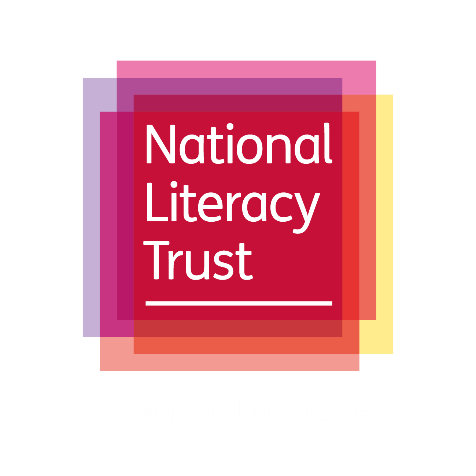 Interview techniques
T: 020 7587 1842 
W: literacytrust.org.uk 
Twitter: @Literacy_Trust
Facebook: nationalliteracytrust
Interview techniques
Learning objectives:

I can explain different types of interviews
I understand how to conduct myself appropriately in interviews
I understand how to prepare for a successful interview
literacytrust.org.uk
What is an interview?
You will be required to attend an interview to be offered a job
An interview shows that the employer believes you’re the right person for the role
Some jobs may require more than one type of interview
It is an interview for you, just as much as the employer
literacytrust.org.uk
Interview quiz
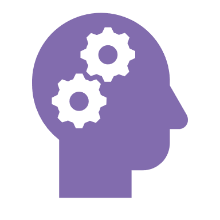 Quick quiz!
Note down your answers to these questions, and then mark yourself with the answers on the next slide.
On average, how many applicants are invited to an interview?

Everyone who applied
The 2 they liked best
About 4 – 6 people

How long does it take for an interviewer to decide if you’ll get the job?

2 minutes
30 minutes
Depends how long the interview is

65% of interviewers said that candidates who failed _____________ didn’t get the job

to impress all of the interviewers
to answer the questions quickly enough
to make eye contact
Interview quiz
Quick quiz!
Tick or correct your answers.
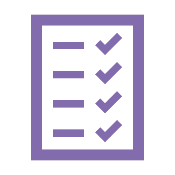 Making a good impression really is vital in an interview!
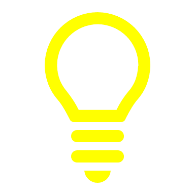 On average, how many applicants are invited to an interview?

Everyone who applied
The 2 they liked best
About 4 – 6 people

How long does it take for an interviewer to decide if you’ll get the job?

2 minutes
30 minutes
Depends how long the interview is

65% of interviewers said that candidates who failed _____________ didn’t get the job

to show off their leadership skills
to answer the questions quickly enough
to make eye contact
Types of interview
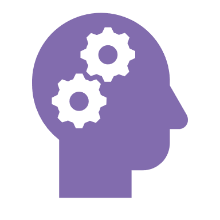 Task: list as many types of interview as you can
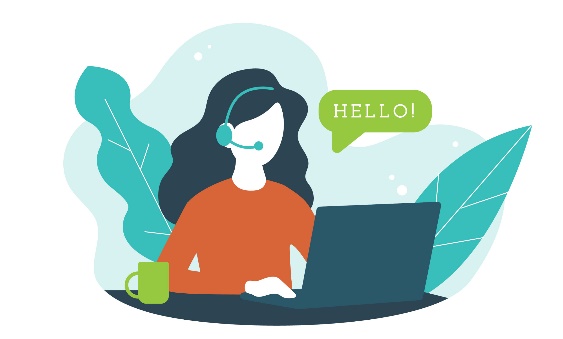 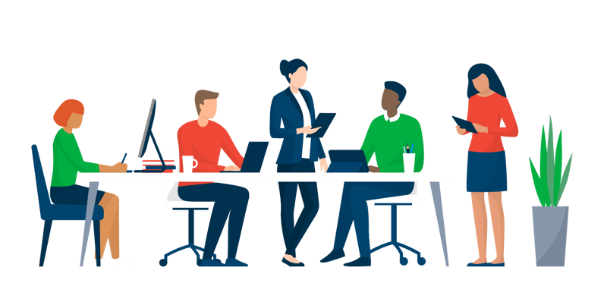 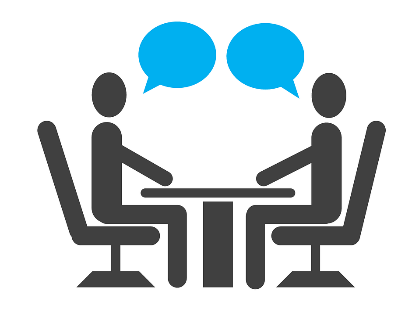 To narrow down candidates interviewers can choose from different types of interviews, with some roles requiring more than one type in the application process.
literacytrust.org.uk
Types of interview
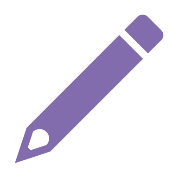 Add anything you have missed to your mind map
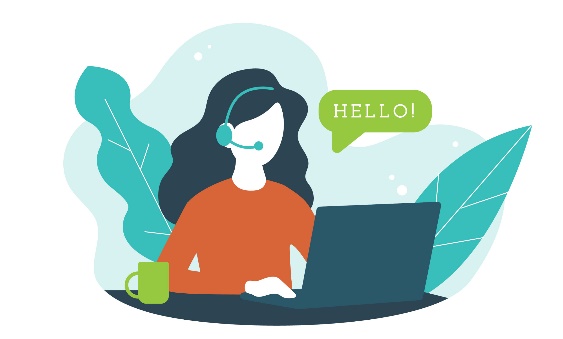 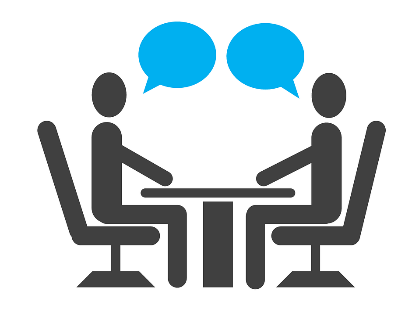 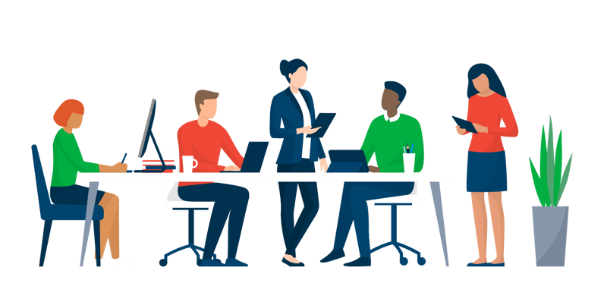 1:1 interview
Telephone interview
Group interview
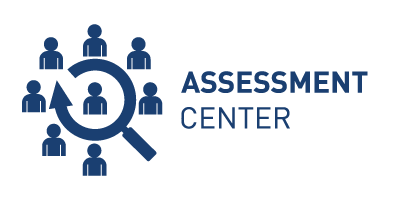 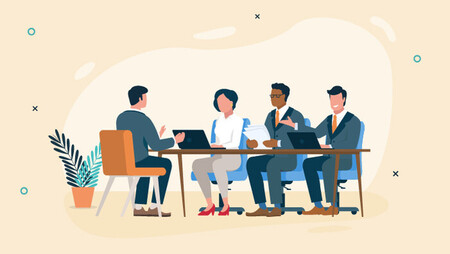 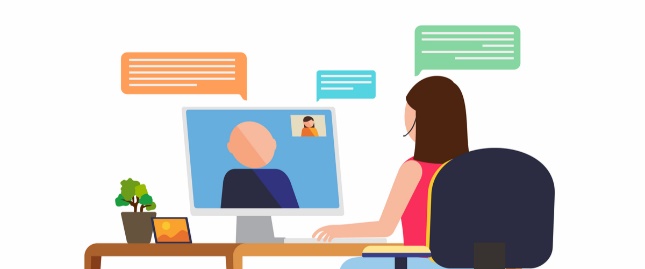 Assessment centre
Panel interview
Video interview
literacytrust.org.uk
Am I confident?
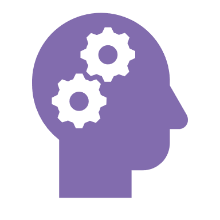 Task: In groups order the interviews in the order that you would feel most confident in
You can order the cards in any way. Make sure you share your  concerns and ideas with your team (this is the sort of team activity you’d find at an assessment centre).
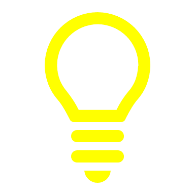 Discuss with your group:

Why you feel most confident in this type
Why you feel least confident in this type
Why you think you will be good at it
Why this type makes you more nervous
literacytrust.org.uk
STAR method
You should always prepare for any interview by rehearsing answers to questions and doing lots of research on the company to impress your interviewers. One good method to use when answering interview questions is the STAR method.
S
Start by describing the situation you are going to discuss. Set up the problem that you solved using the skill or experience the interviewer is asking you to demonstrate.
T
Explain the task you were given or the task that had to be completed or delivered.
An interviewer is looking for skills and experience, as well as motivation and enthusiasm.
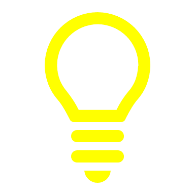 A
Describe the actions you took to solve the problem or achieve your goal – remember to focus your actions to showcase what the interviewer has asked you about.
R
End your answer with a positive result – you faced a task and you solved it using the skill or experience your interviewer wants to see!
literacytrust.org.uk
Example answer
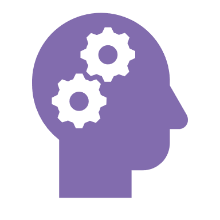 An interviewer is often looking for skills and experience to show that you will be great at the job.
Mind map examples you could use to demonstrate the following skills:
Leadership
Teamwork
Organisation
Problem solving
Communication skills
literacytrust.org.uk
Example answer
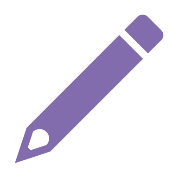 Use your mind map to write example answers for the following questions:
Can you tell me about a time you worked well as part of a team?
Can you tell me about a time that you displayed excellent communication skills?
Can you tell me about a time that you displayed leadership skills?
Can you tell me about a time that you displayed excellent organisation skills?
How do you approach solving difficult problems?
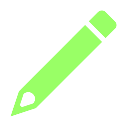 Peer or self assess each answer identifying elements of the STAR method
literacytrust.org.uk
Mock interview
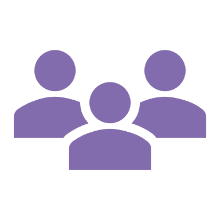 Work in pairs or small groups to conduct an interview style of your choice. Use the questions from the previous slide and take it in turns to be the interviewer.
Give each candidate a WWW/EBI to improve for next time. Or reflect on your own interview.
Success criteria:

You make plenty of eye contact with all interviewers
You answer confidently and clearly
You have prepared answers for the interview
You have shown that you have the skills the interviewer is looking for
You explain clearly and give details
You smile lots of and show enthusiasm for the job
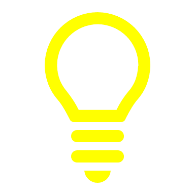 literacytrust.org.uk
Plenary - quiz
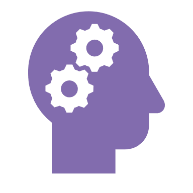 Test your interview knowledge:
4)      What does ‘STAR’ stand for?

Situation, task, action, resolution
Strut, talk, ask, respect
Situation, task, action, result
Situation, task, analysis, result

5) An interviewer will try to get you to make 
       mistakes

Yes – it’s how they decide who is best 
No – often they’re just as nervous as you

6)    What is the most important thing to do when   
        entering an interview

Smile and greet the interviewers
Look down and blush
High five the interviewers
How long does it take for an interviewer to decide if you’ll get the job?

30 minutes
The next day
2 minutes

2)    How many candidates are invited to an     
        interview?

4 - 6
2
Everyone who applied

It’s OK to wear pyjamas for a Zoom interview

Absolutely not – dress in formal wear
Of course – it’s the internet
Plenary - quiz
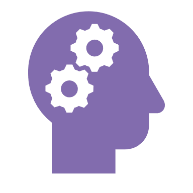 Test your interview knowledge:
4)      What does ‘STAR’ stand for?

Situation, task, action, resolution
Strut, talk, ask, respect
Situation, task, action, result
Situation, task, analysis, result

An interviewer will try to get you to make 
       mistakes

Yes – it’s how they decide who is best 
No – often they’re just as nervous as you

6)    What is the most important thing to do when   
        entering an interview

Smile and greet the interviewers
Look down and blush
High five the interviewers
How long does it take for an interviewer to decide if you’ll get the job?

30 minutes
The next day
2 minutes

2)    How many candidates are invited to an     
        interview?

4 - 6
2
Everyone who applied

It’s OK to wear pyjamas for a Zoom interview

Absolutely not – dress in formal wear
Of course – it’s the internet
Card sort - flashcards
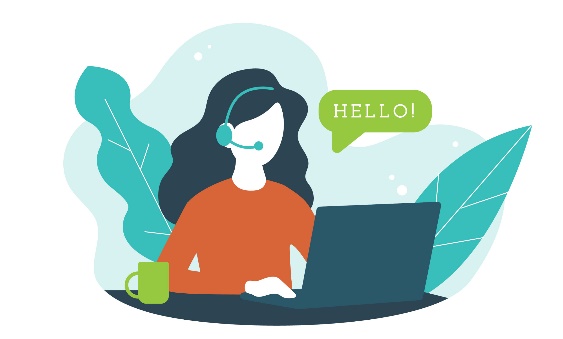 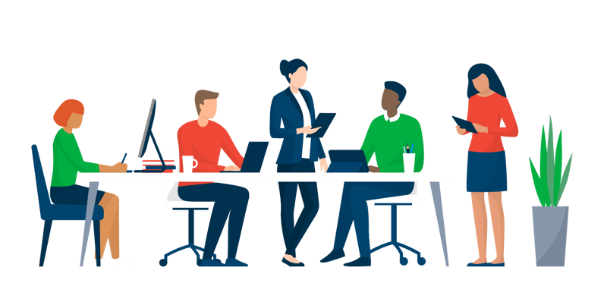 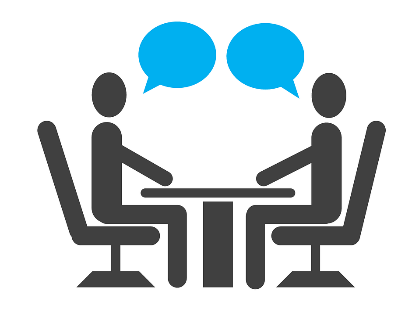 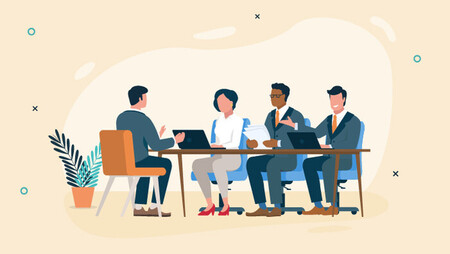 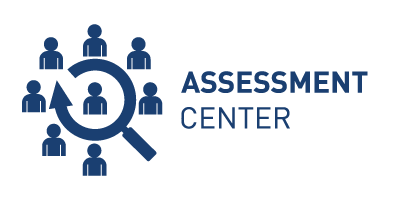 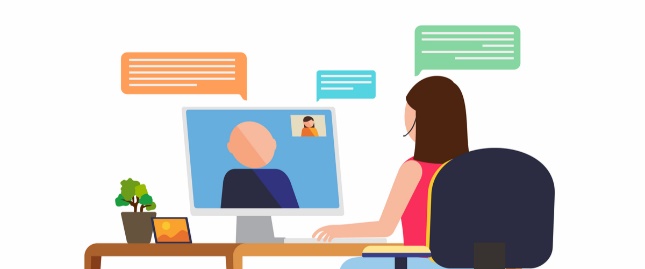